Quand l’Europe s’en mêle !
Impact sur la législation des dons d’organes et 
la transplantation en Belgique

Un exemple parmi d’autres


Joosten Anne
Coordination locale des donneurs
CHU de Charleroi

Congrès FNIB 24 octobre 2013
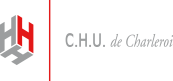 La première problématique de la transplantation reste la disponibilité d’organes, et donc l’accès à la transplantation.

Et ce, dans tous les pays
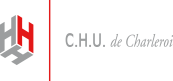 La commission européenne
représente les intérêts de l’Union européenne dans son ensemble. 
propose de nouvelles législations au Parlement européen et au Conseil de l'Union européenne
veille à ce que la législation de l'UE soit correctement appliquée par les États membres. 
elle gère le budget de l'UE et octroie des financements
elle représente l'Union européenne sur la scène internationale
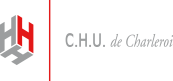 Le terme «Commission» désigne tant les commissaires que l'institution dans sa globalité.
Le collège des commissaires compte 28 membres, y compris le président et les vice-présidents. 
Les commissaires, un pour chacun des pays de l’UE, dirigent la politique de la Commission pendant leur mandat de 5 ans. 
Chaque commissaire se voit attribuer la responsabilité de domaines politiques spécifiques par le président.
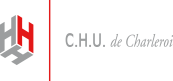 Commissaire européen santé et politique des consommateurs
Les prélèvements et la transplantation d’organes en Belgique.
Ce que l’Europe a changé…
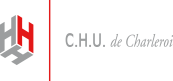 Evolution de la législation belge
normes d’agrément centre de transplantation
23
 juin 2003
12 février 1987
24 novembre 1997
1960 
-
1970
Début  80
19 décembre 2008
Loi spécifique sur les prélèvements de tissus

Révision des textes pour la loi de 1987 = organes seuls
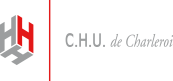 Pendant ce temps …
Dés 1999, un groupe de travail est nommé par le Comité européen de la santé (Conseil de l’Europe) pour préparer des orientations sur les normes requises et sur l’assurance de qualité qui devraient être en usage dans les services de transplantation d’organes, de tissus et de cellules d’origine humaine dans les états membres.
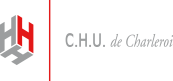 = publication en 2002 d’un premier guide

Mise à jour +/- tous les 2 ans
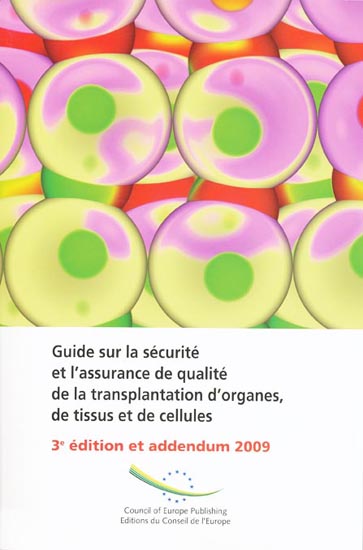 Le Conseil de l’Europe et la commission européenne travaillent dés lors pour veiller à ce que les directives futures (CE) soient compatibles avec le guide.
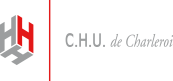 Au niveau de la commission européenne
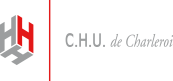 Communication sur le don et la transplantation d'organes
adoptée en 2007 par la Commission (après  analyse d'impact) 
Mise en évidence les grands défis à relever en la matière. 
d'assurer la qualité et la sécurité des organes humains;
d'accroître la disponibilité des organes;
de renforcer l'efficacité et l'accessibilité des systèmes de transplantation dans l'UE.

Une consultation publique a montré que les initiatives européennes dans ce domaine recueillaient une large adhésion.
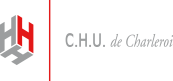 Lancement du projet « GIFT » destiné aux professionnels de la santé confrontés aux dons d’organes
Création de la cellule « Beldonor » 
au SPF santé
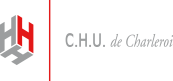 Projet « GIFT »
Après appel à candidatures : 88 USI feront partie du projet

Recenser tous les décès et les encoder dans une base de données  « donoraction » = Déterminer par là les freins au don d’organes dans les USI : humain , formation, logistique, matériel, psychologique…
Congrès annuel

Pour chaque USI un référent « DO » sera nommé.
Un financement prévu pour le temps d’encodage
Une permanence 24h/24 sera demandée pour la prise en charge des donneurs
Rapport annuel d’activité au SPF
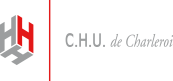 Lancement du projet « GIFT » destiné aux professionnels de la santé confrontés aux dons d’organes
Création de la cellule « Beldonor » 
au SPF santé
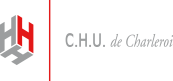 Proposition de directiveDécembre 2008
Définit des exigences de qualité et de sécurité applicables aux organes humains destinés à la transplantation




plan d'action 

Maximiser le nombre de dons de donneurs décédés
Priorité n°1= coordination de don dans les H où il existe une possibilité de don d’organes
Priorité n°2 = programme d’amélioration de la qualité du processus de don
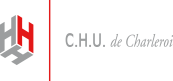 Lancement du projet « GIFT » destiné aux professionnels de la santé confrontés aux dons d’organes
Création de la cellule « Beldonor » 
au SPF santé
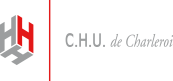 Directive 2010/45/uerelative aux normes de qualité et de sécurité des organes humains destinés à la transplantation
Adoptée par le Parlement européen et le Conseil le 7 juillet 2010 . 

Elle prévoit la désignation d'autorités compétentes dans tous les États membres, 
l'autorisation des centres et des activités d'obtention et de transplantation d'organes, 
la mise en place de systèmes de traçabilité, 
ainsi qu'une procédure de notification d’incidents ou de réactions indésirables graves. 
fixera des exigences concernant la sûreté du transport d'organes et la caractérisation de chaque donneur et organe. 

Les États membres devront transposer les dispositions de la directive dans leur législation nationale pour le 27 août 2012.
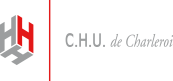 Transposition des éléments de la directive dans la législation belge

Naissance légale de la fonction de « coordination locale des donneurs »
Lancement du projet « GIFT » destiné aux professionnels de la santé confrontés aux dons d’organes
Création de la cellule « Beldonor » 
au SPF santé
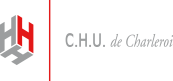 Législation belge8 A.R. pour la transplantation d’organes
10 NOVEMBRE 2012. — 
Les normes d’agrément pour l’association ″prélèvement et transplantation d’organes″
Modifiant l’arrêté royal du 23 juin 2003 fixant les normes auxquelles un centre de transplantation doit répondre pour être agréé comme service médical au sens de l’article 44 de la loi sur les hôpitaux, coordonnée le 7 août 1987
Modifiant l’arrêté royal du 15 juillet 2004 fixant les normes auxquelles les programmes de soins ″pathologie cardiaque″ doivent répondre pour être agréés

Arrêté royal fixant les normes auxquelles une fonction ″coordination locale des donneurs″ doit répondre pour être agréée et le rester
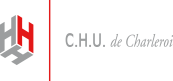 10 NOVEMBRE 2012. — Arrêté royal fixant les normes auxquellesune fonction ″coordination locale des donneurs″ doit répondrepour être agréée et le rester
Art. 4. 
§ 1er. Tout hôpital au sein duquel il est procédé au prélèvement d’organes chez un donneur décédé, doit disposer d’une fonction agréée ″coordination locale des donneurs″.

§ 2. Une fonction ″coordination locale des donneurs″ est uniquement mise en place dans un hôpital général disposant d’une fonction agréée de soins intensifs et d’une fonction agréée ″soins urgents spécialisés″.
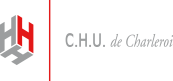 Art. 6. 
§ 1er. La fonction ″coordination locale des donneurs″ est assurée par une équipe pluridisciplinaire constituée d’au moins un infirmier et au moins un médecin spécialiste porteur du titre professionnel particulier en soins intensifs.
Art. 7. Parmi les infirmiers faisant partie de l’équipe, le gestionnaire hospitalier désigne un infirmier comme responsable des soins infirmiers au sein de la fonction.
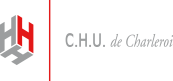 Répercussions sur le projet « GIFT »
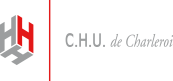 CONTRAT DE FONCTION DE COORDINATION DE DON
La fonction de coordination de don d’organes désigne la fonction d’un groupe de personnes appartenant à l’unité de soins intensifs, chargé notamment 
d’assurer la détection, la gestion et le signalement des donneurs d’organes potentiels, 
l’accueil des familles et 
De participer au bon déroulement des activités de prélèvement.

Quelques 300 professionnels sont répertoriés au SPF
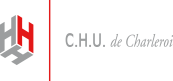 La fonction de coordination de don d’organes sera assurée pour toutes les unités de soins intensifs de l’établissement.
A cette fin, le contractant s’engage à :
Assurer une permanence 24 heure / 24 par du personnel dûment formé et disposant d’une expérience en soins intensifs et/ou d’urgence d’au moins 5 années 
Désigner une infirmière responsable de l’organisation des soins infirmiers au sein de la fonction ;
Confier à un médecin actif dans une fonction de soins intensifs et/ou urgences la responsabilité de la fonction de coordination de don, en collaboration avec l’infirmière responsable ;
Permettre à l’équipe de la fonction de faire appel aux services d’un psychologue et/ou un médiateur interculturel et/ou un assistant social ;
Elaborer des protocoles de collaboration entre les unités de soins intensifs et la fonction de soins d’urgence spécialisés de l’hôpital ;
Mettre en place un système d’auto-évaluation en vue d’optimiser le travail de la fonction de coordination de don ;
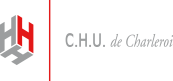 ConclusionL’europe s’en est mélèe et …
A permis de développer une nouvelle orientation infirmière par la création de cette nouvelle fonction
Pour la Belgique d’asseoir encore plus sa politique du don et de la transplantation 
D’y adjoindre un financement décent = 4 millions E venant du fédéral.
 
Et …
Augmentation du nombre de donneurs potentiels 1990 - 2012
Contrat de fonction
GIFT
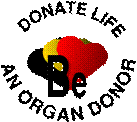 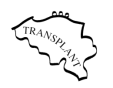 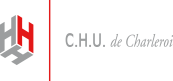 Merci de votre attention
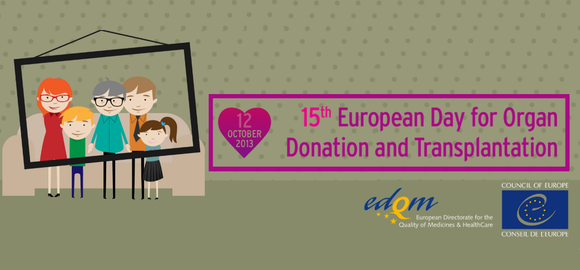 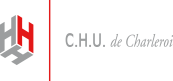